Weekly Wave
Data & Information Systems
Wave Rollover
Not sending a specific object
OR
Not communicating with the Wave
DIS has contacted SIS vendors and superintendents
2
Weekly Wave
XSD Errors
What: When sent data doesn’t meet minimum validation requirements
Bad data will not enter the state’s system for reporting
How to correct: Reach out to your SIS vendor
Where to find:
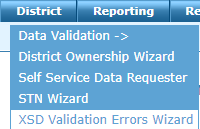 3
Weekly Wave
XSD Errors
Who can access this?: District level users
How do you know if you have these errors?
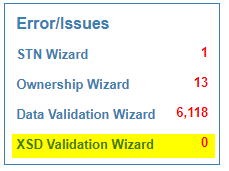 4
Weekly Wave
XSD Errors
What can you send to your vendor or correct?
The error description
Object that failed
XML
Date of error
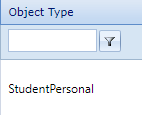 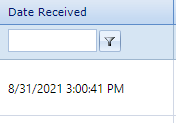 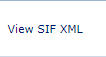 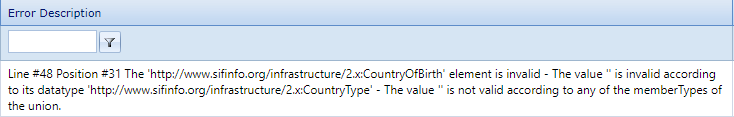 5
Weekly Wave
Corrected Issues: District Communication
Clickable link now be visible to check your districts status
Will save an excel spreadsheet to your computer
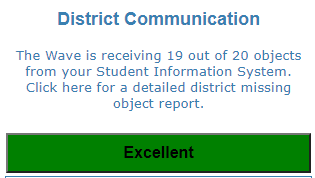 6
Weekly Wave
[Speaker Notes: https://content.govdelivery.com/attachments/OKSDE/2021/02/23/file_attachments/1702563/SIS-Wave-EDPlan%20Integration%20Guidance%20v1.pdf]
Corrected Issues: EdPlan Sync
PCG, OSDE, and OMES are still working on a resolution on issues with data syncing in real time
Currently using daily uploads
Data might take 24-72 hours to become visible
7
Weekly Wave
[Speaker Notes: https://content.govdelivery.com/attachments/OKSDE/2021/02/23/file_attachments/1702563/SIS-Wave-EDPlan%20Integration%20Guidance%20v1.pdf]
Wave State Certification Reports
OPEN NOW:
3rd Grade Promotion & Retention (July-October)
Closes 10/31/2021 @ 11:59PM
OPENING SOON:
First Quarter Statistical Report (FQSR)
Opens 9/7/2021
October 1 Consolidated Report
Tentative Opening: 9/13/2021
8
Weekly Wave
High Contact Volume
24-48 hours turn around time to respond while we look into your specific issue
9
Weekly Wave
New Wave Accounts
While OMES is working on the methods to automate this…
If you have a new SSO user getting access to the Wave
OR
You do not have an @affiliates.ok.gov email

You must contact OMES: servicedesk@omes.ok.gov
10
Weekly Wave
Questions
StudentDataInfo@sde.ok.gov 
https://sde.ok.gov/student-information-documents-and-guides
11
Weekly Wave